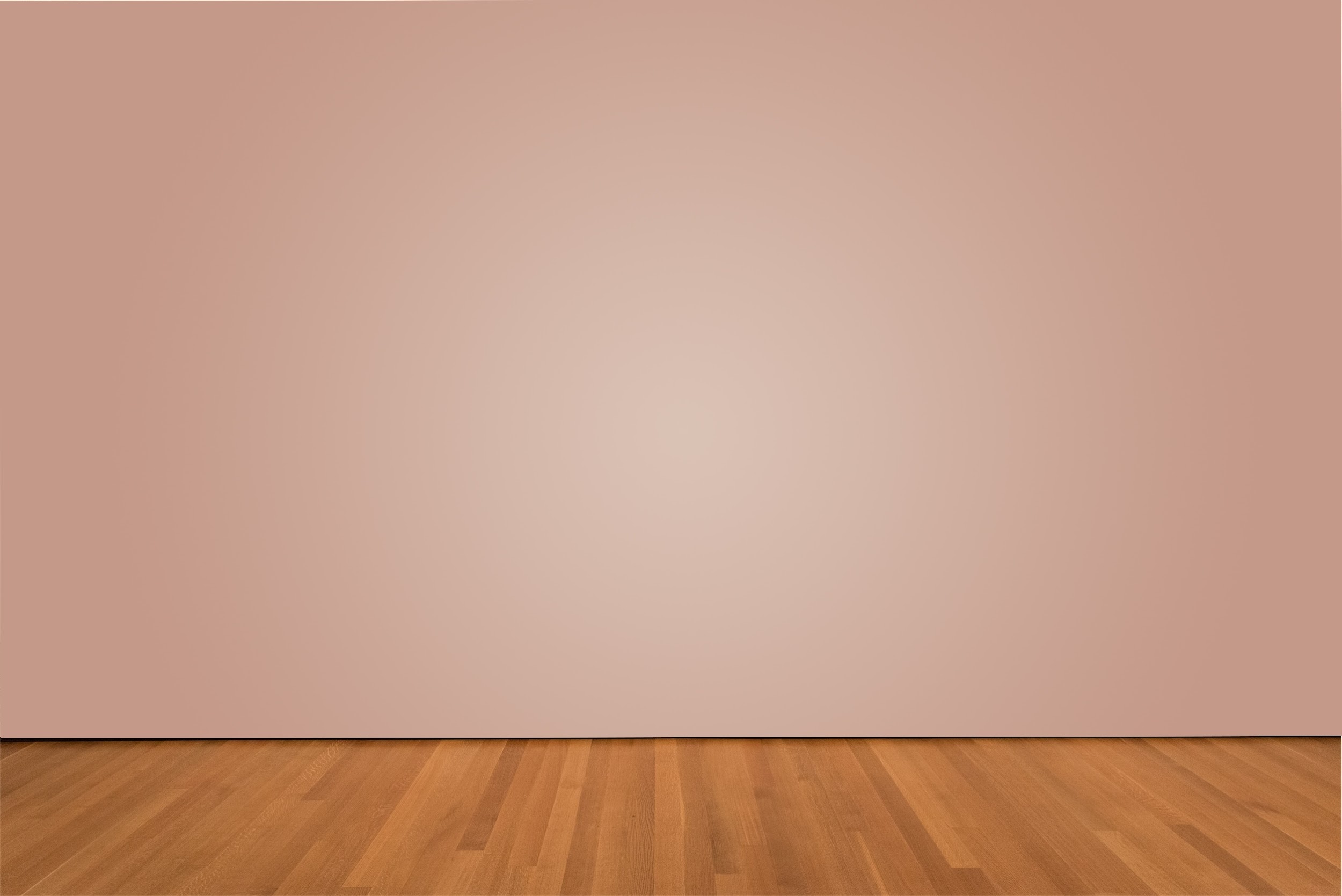 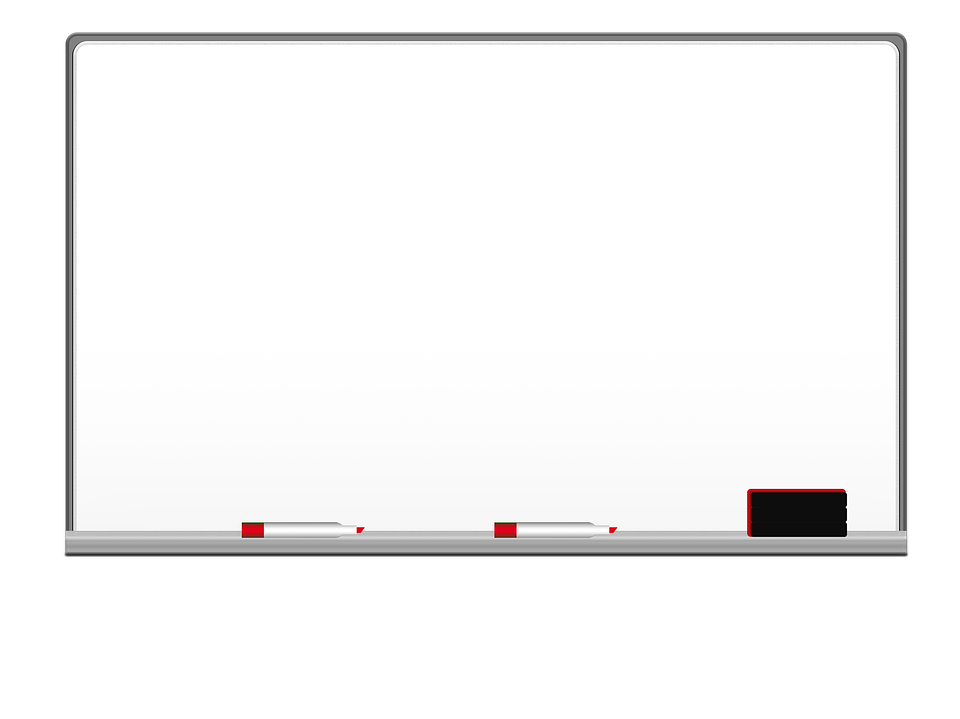 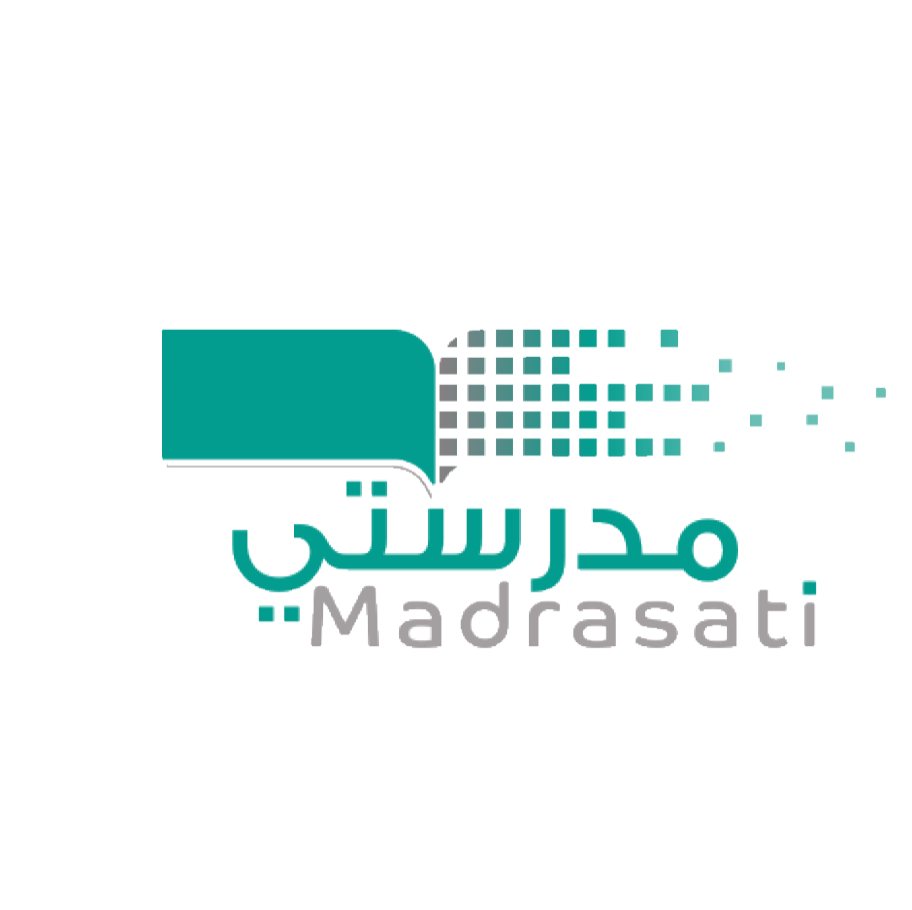 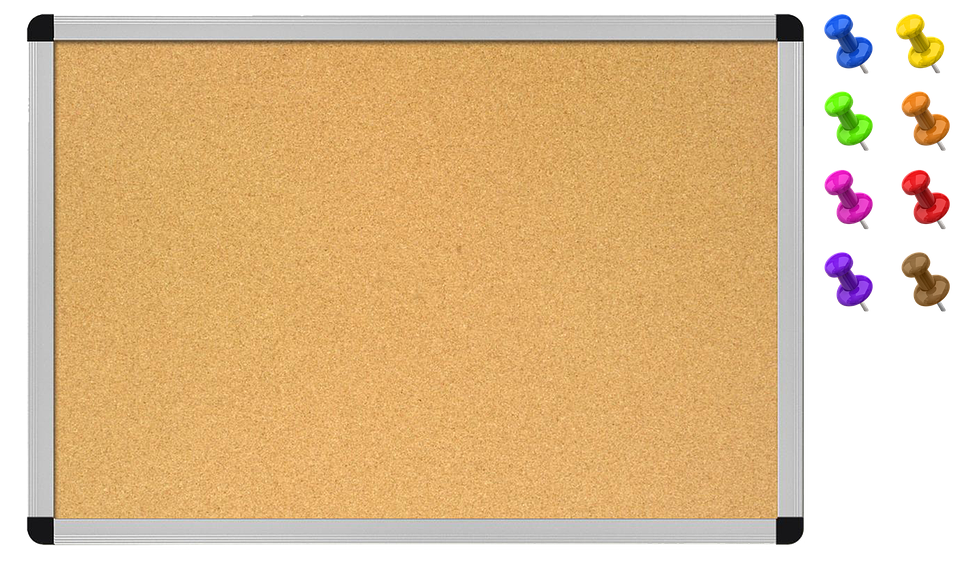 بسم الله الرحمن الرحيم
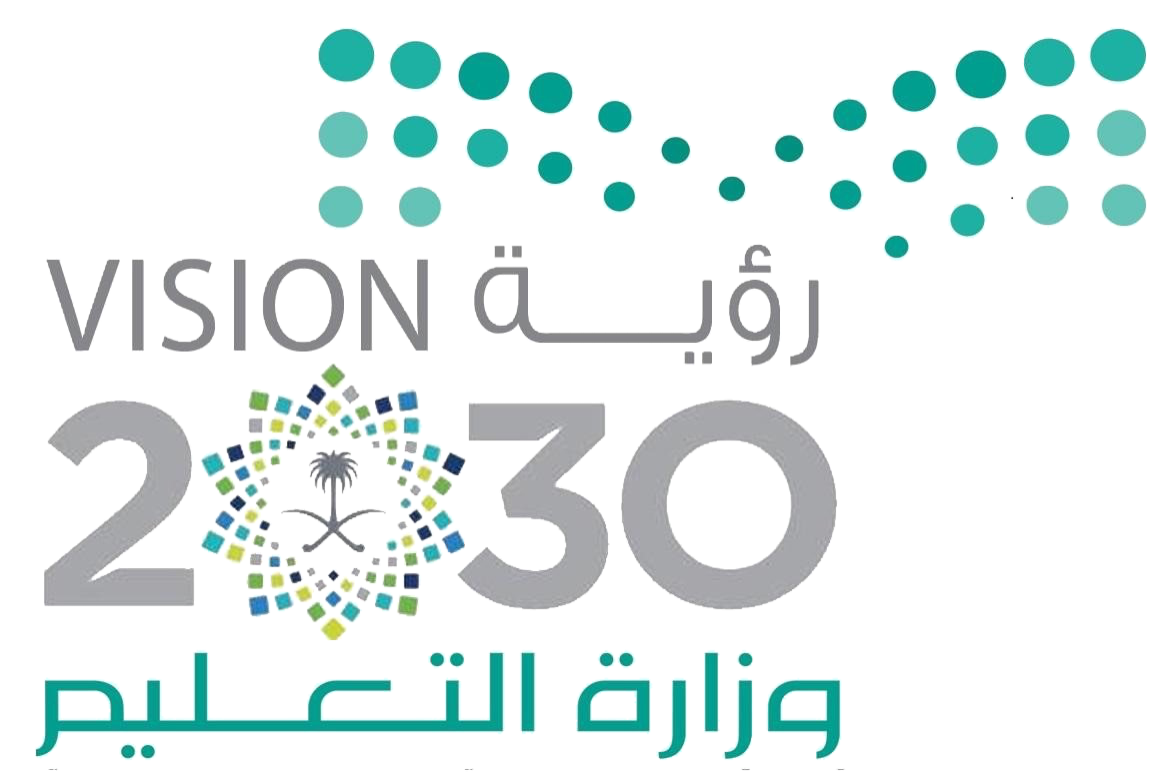 التاريخ :
29 / 1/ 1434
المادة :
علوم
الصف :
ثالث
المخلوقات الحية وحاجاتها
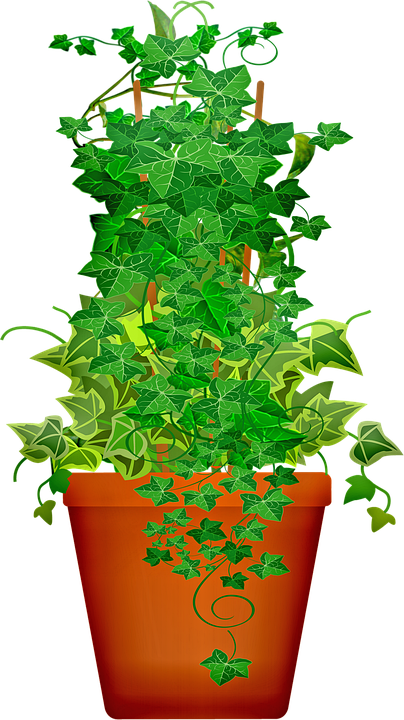 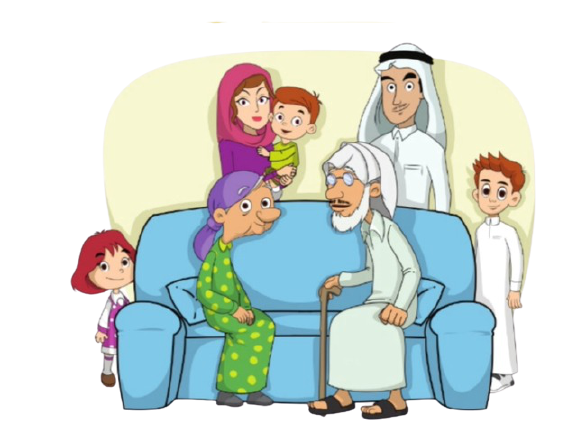 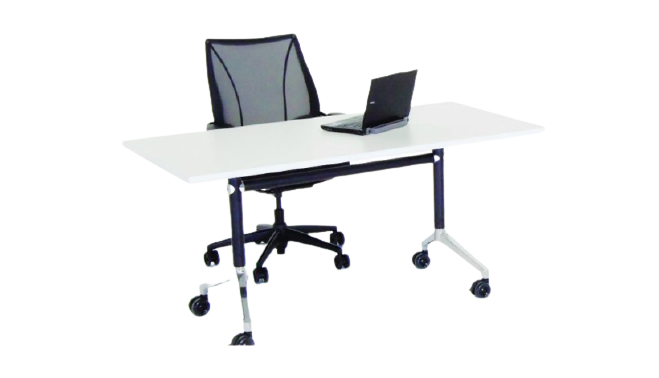 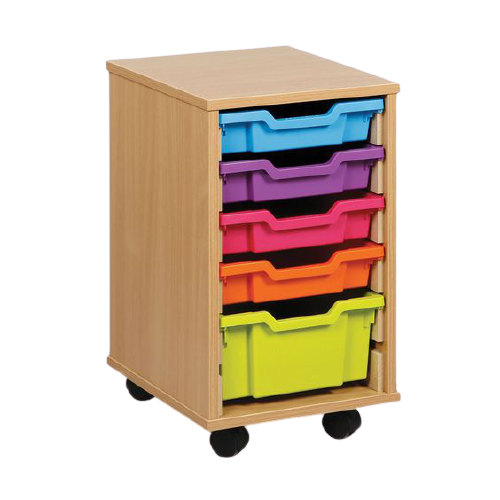 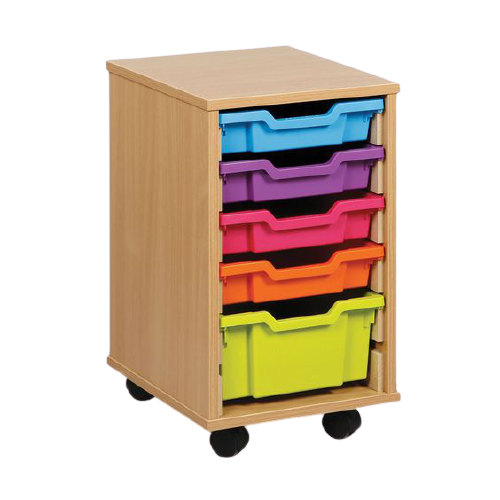 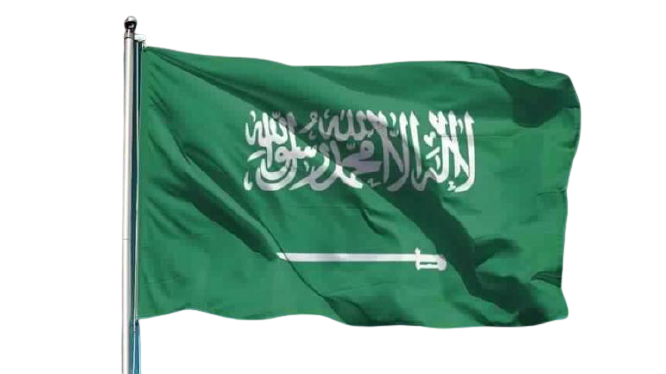 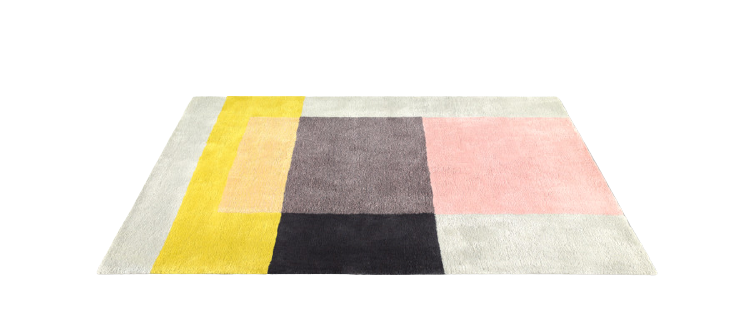 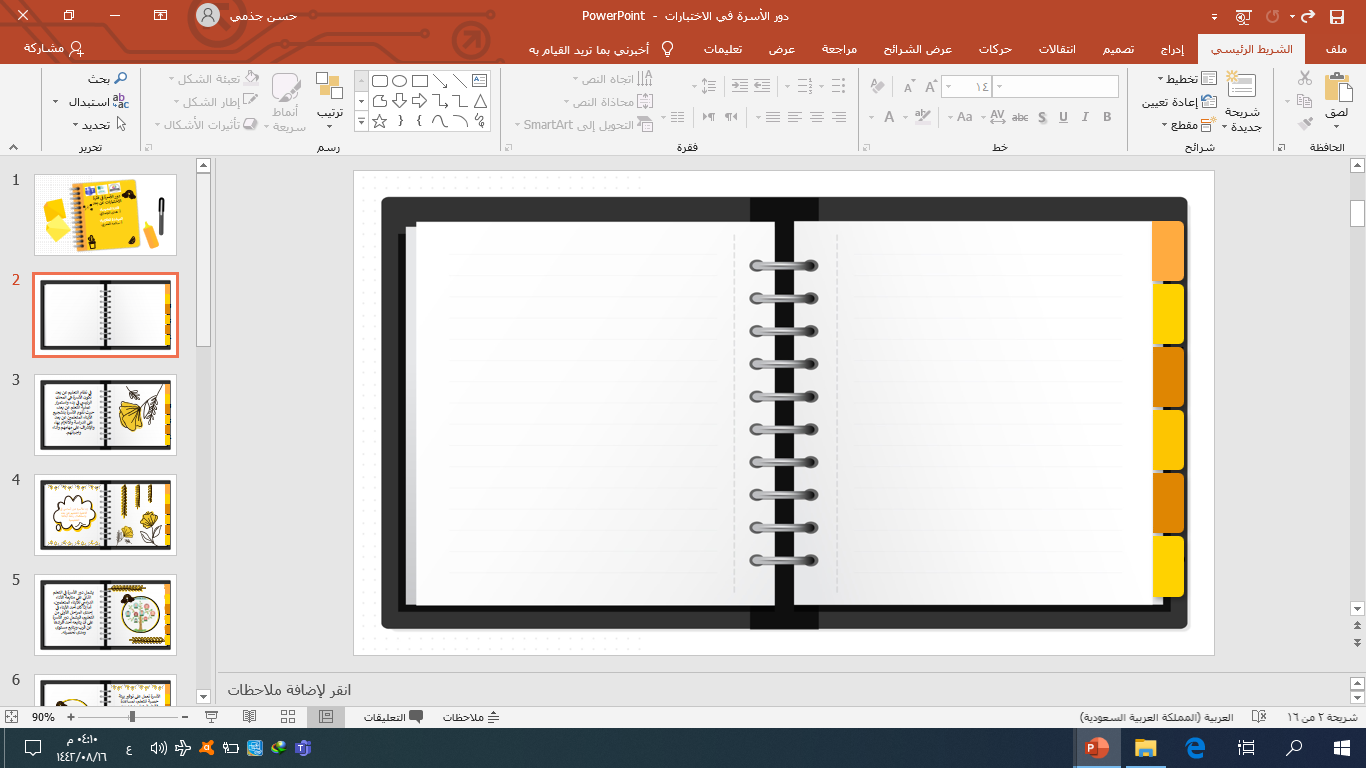 قوانين التعلم عن بعد
كيف أكون مميزة؟
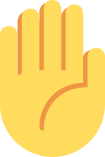 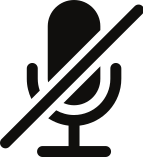 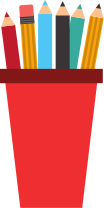 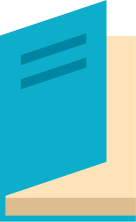 رفع اليد
للمشاركة
اغلاق
 المايك
جهز
أدواتك المدرسية
كتابك 
المدرسي
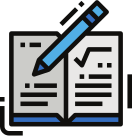 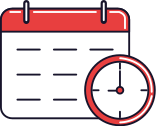 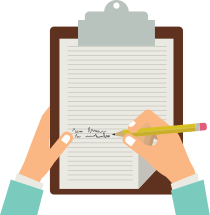 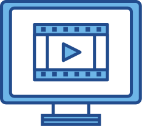 الالتزام 
بوقت الحصة
تسليم الواجب
قبل
تاريخ الاستحقاق
دون ملاحظاتك
المهمه
انتبه جيدا 
للشرح
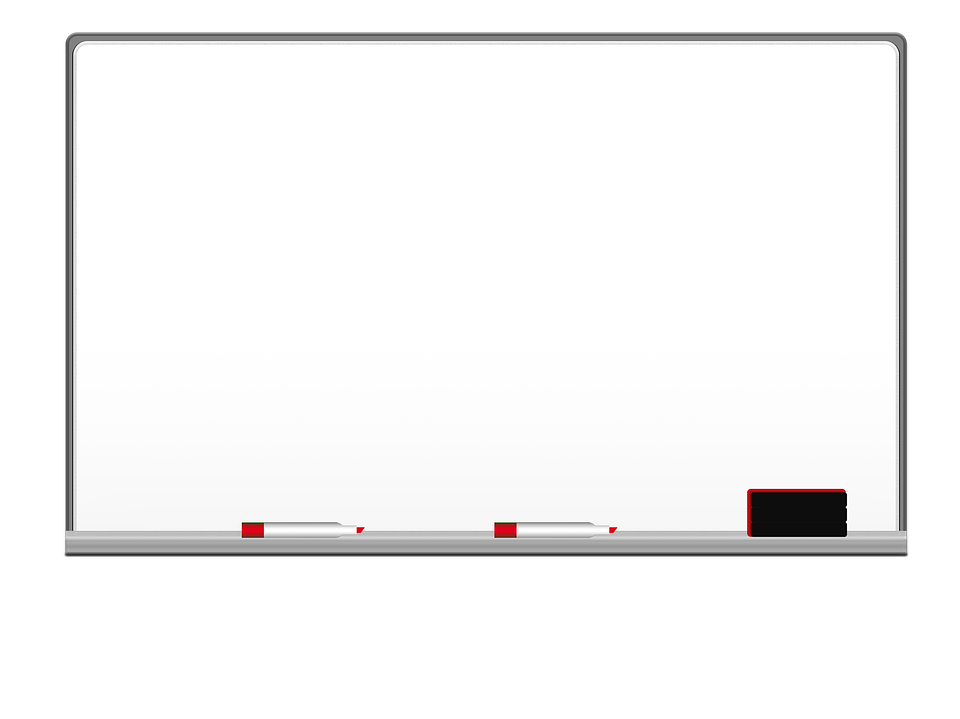 الوحدة الأولى
كتاب الطالب ص 26
الفصل الأول
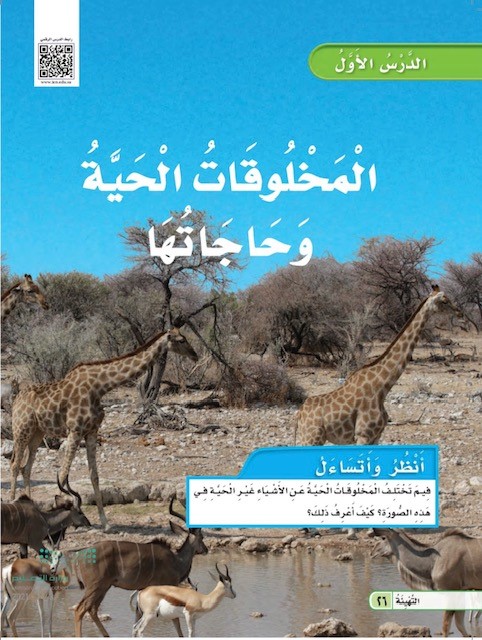 تعرف المخلوقات الحية
الدرس الأول
المخلوقات الحية وحاجاتها
السؤال الأساسي : في ما تتشابه المخلوقات الحية وفي ما تختلف ؟
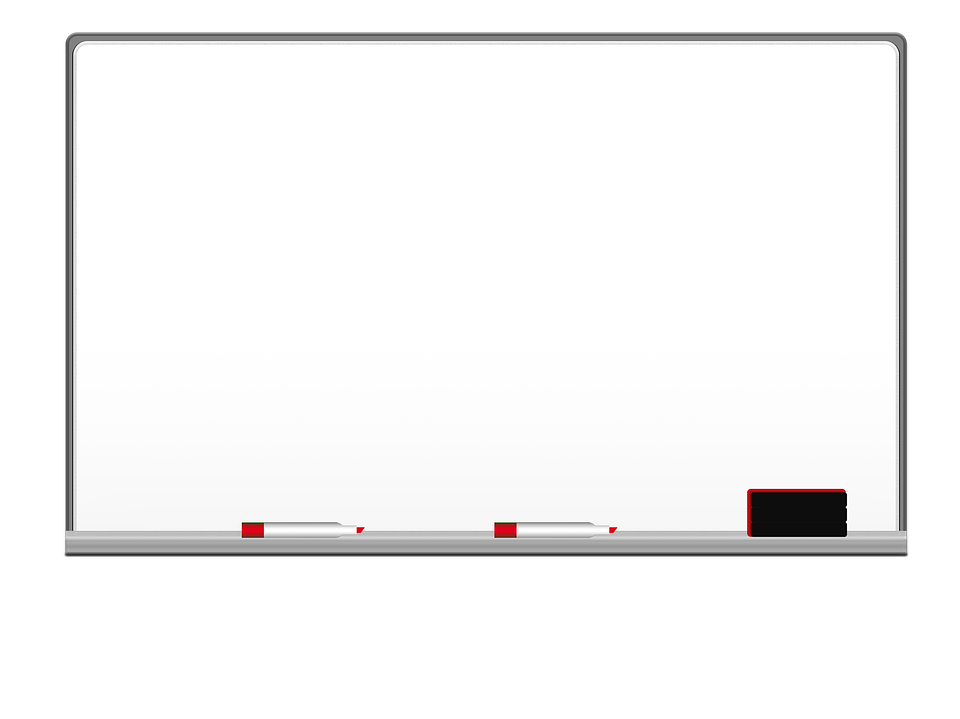 الوحدة الأولى
كتاب الطالب ص27
الفصل الأول
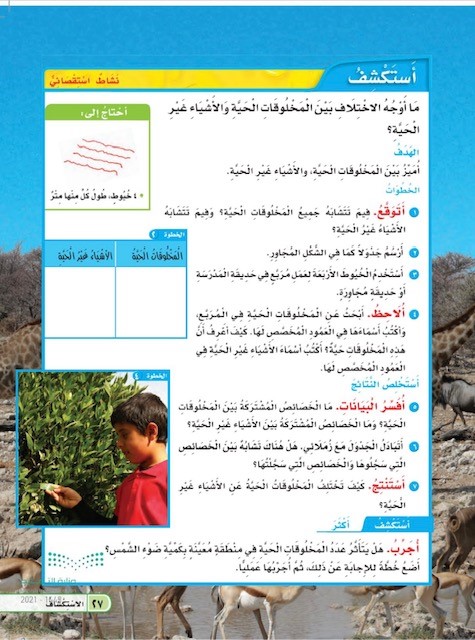 تعرف المخلوقات الحية
الدرس الأول
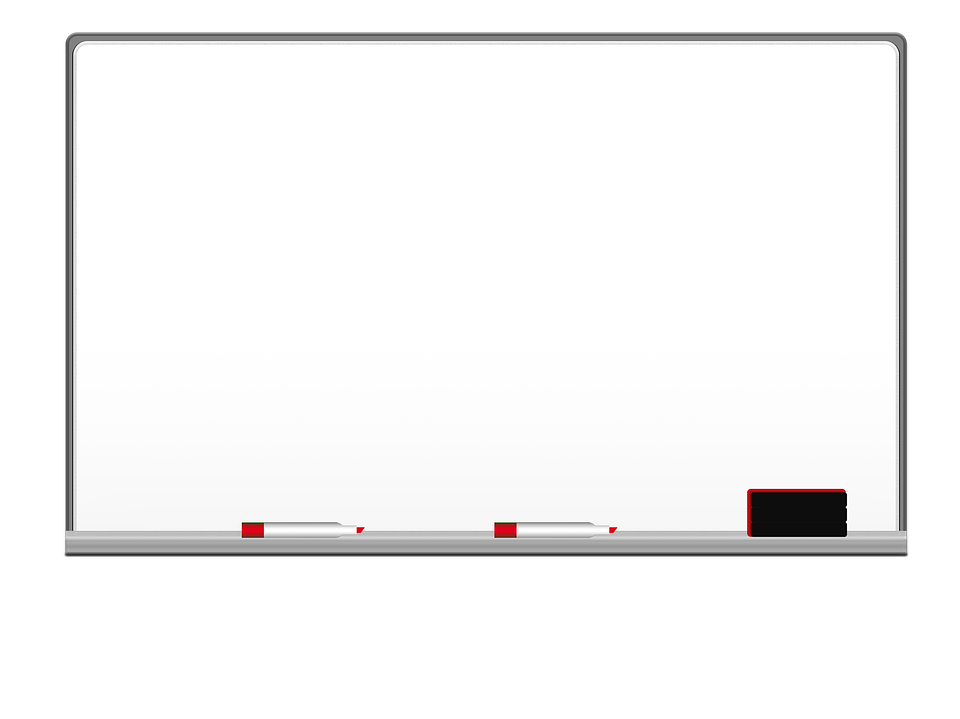 كتاب الطالب ص 28
المخلوقات الحية وحاجاتها
الوحدة الأولى
الفصل الأول
تعرف المخلوقات الحية
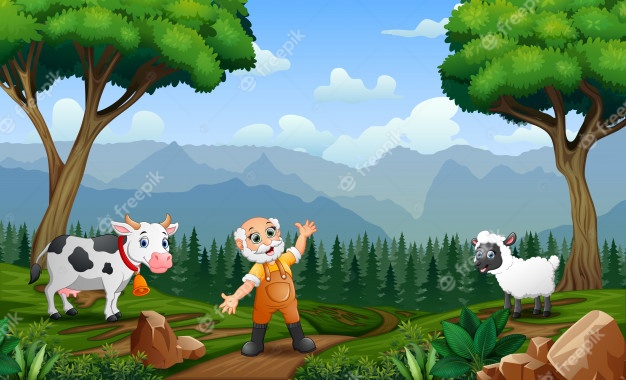 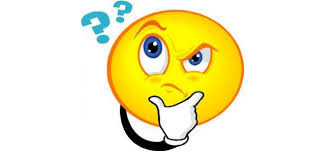 الدرس الأول
ماهي المخلوقات الحية و غيرالحية في الصورة ؟
النباتات والحيوانات مخلوقات حية ماالخصائص التي تشترك فيها كل المخلوقات الحية ؟
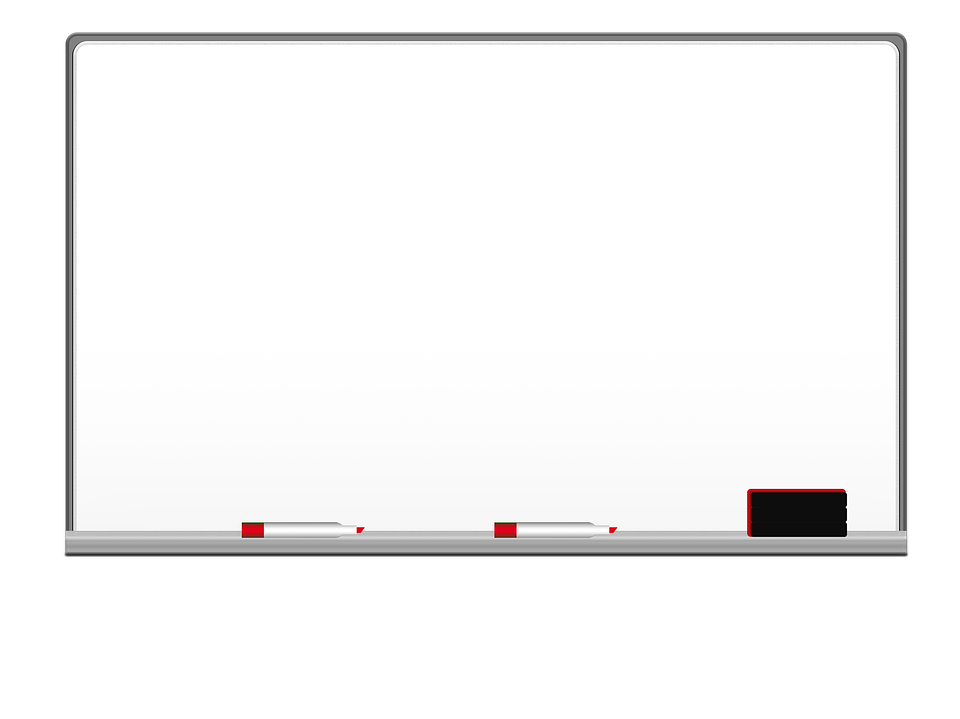 كتاب الطالب ص 28
المخلوقات الحية وحاجاتها
الوحدة الأولى
الفصل الأول
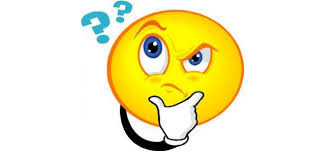 تعرف المخلوقات الحية
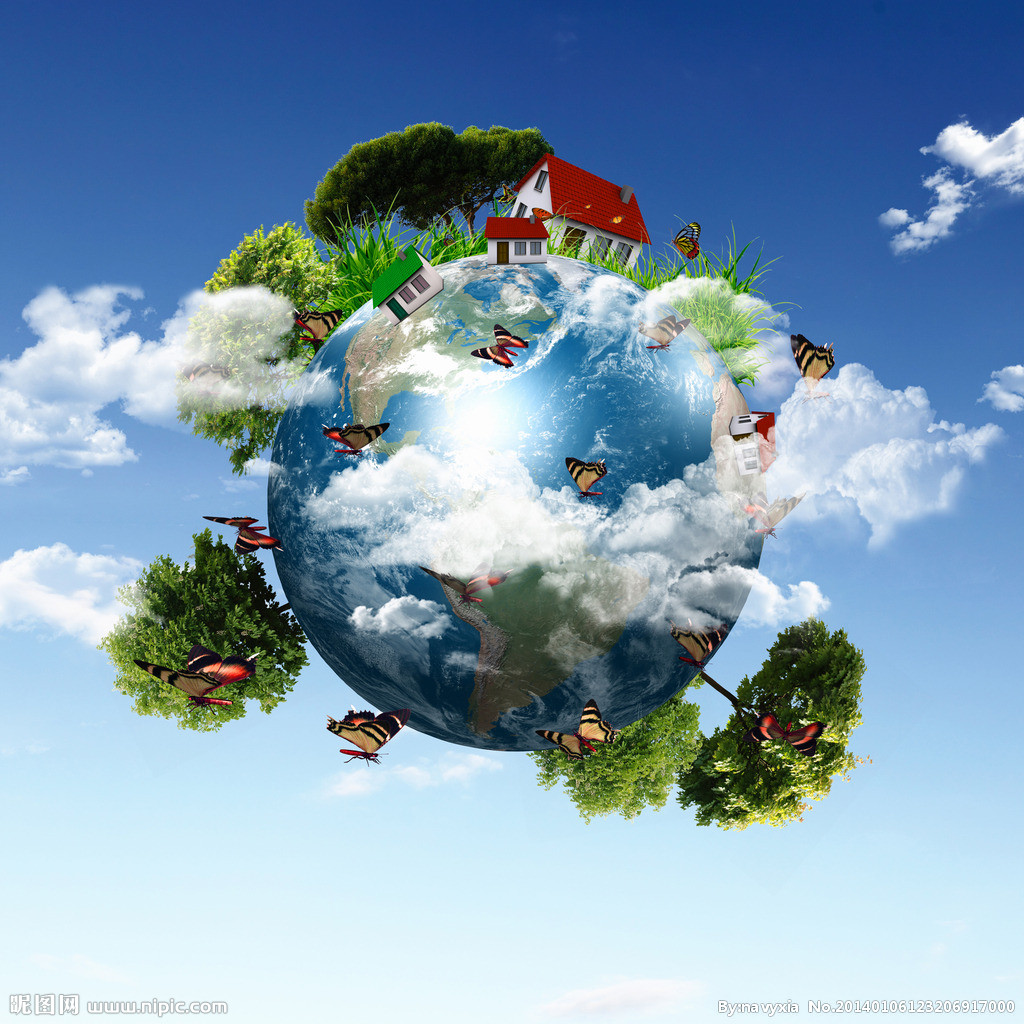 الدرس الأول
ماهي المخلوقات الحية و غيرالحية في الصورة ؟
النباتات والحيوانات مخلوقات حية ماالخصائص التي تشترك فيها كل المخلوقات الحية ؟
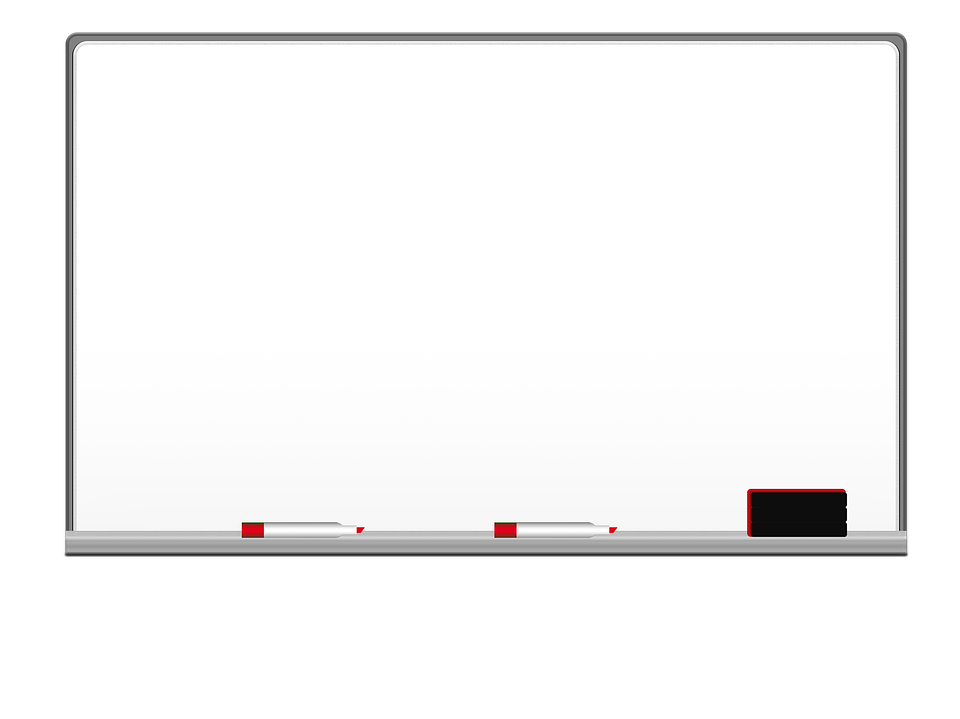 كتاب الطالب ص 28
المخلوقات الحية وحاجاتها
الوحدة الأولى
الفصل الأول
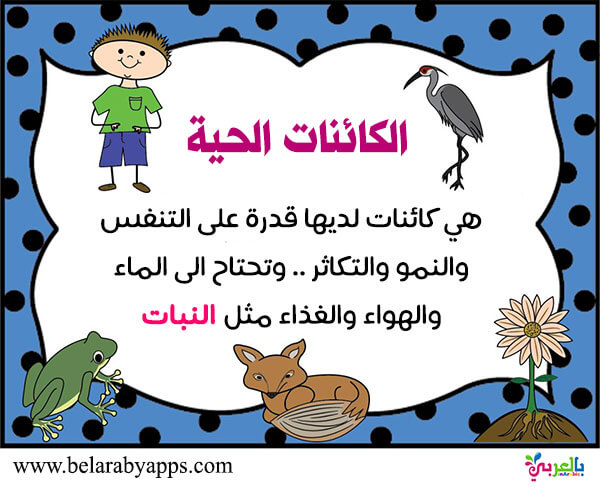 تعرف المخلوقات الحية
الدرس الأول
ماالمخلوقات الحية ؟
النباتات والحيوانات مخلوقات حية ماالخصائص التي تشترك فيها كل المخلوقات الحية ؟
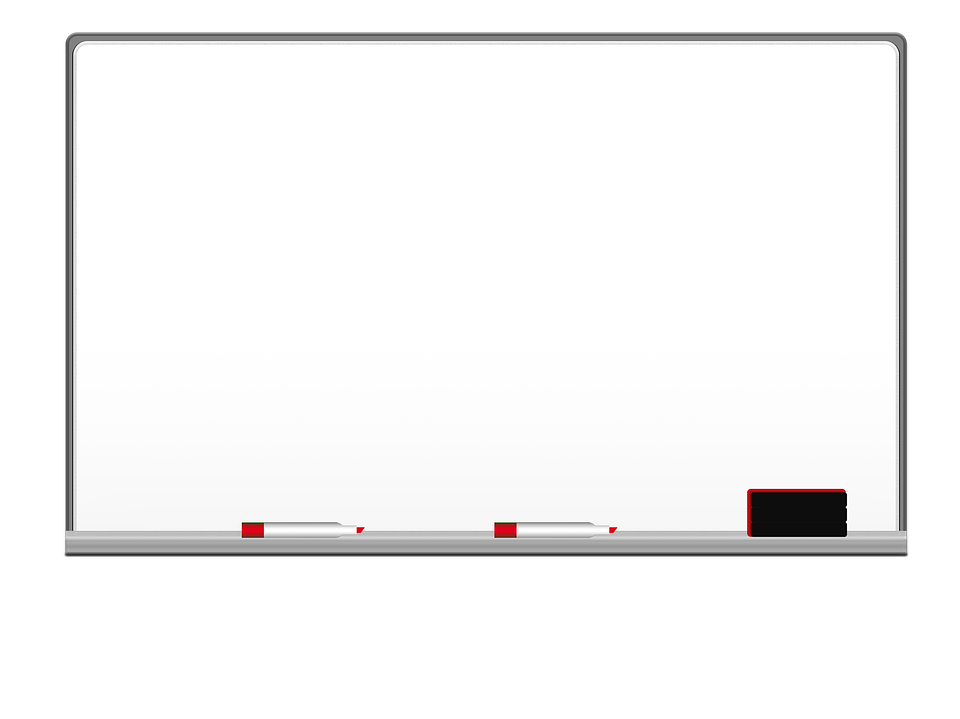 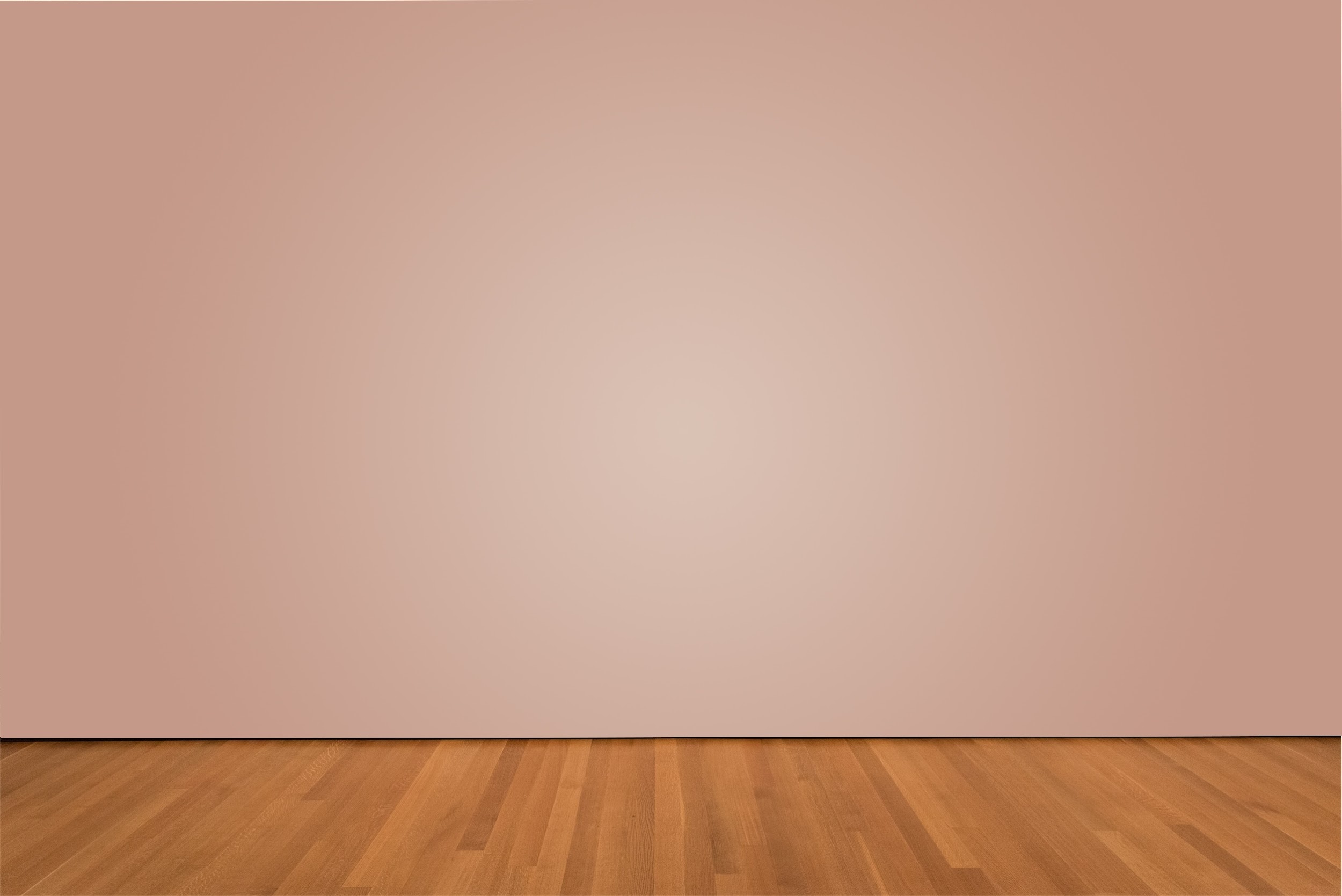 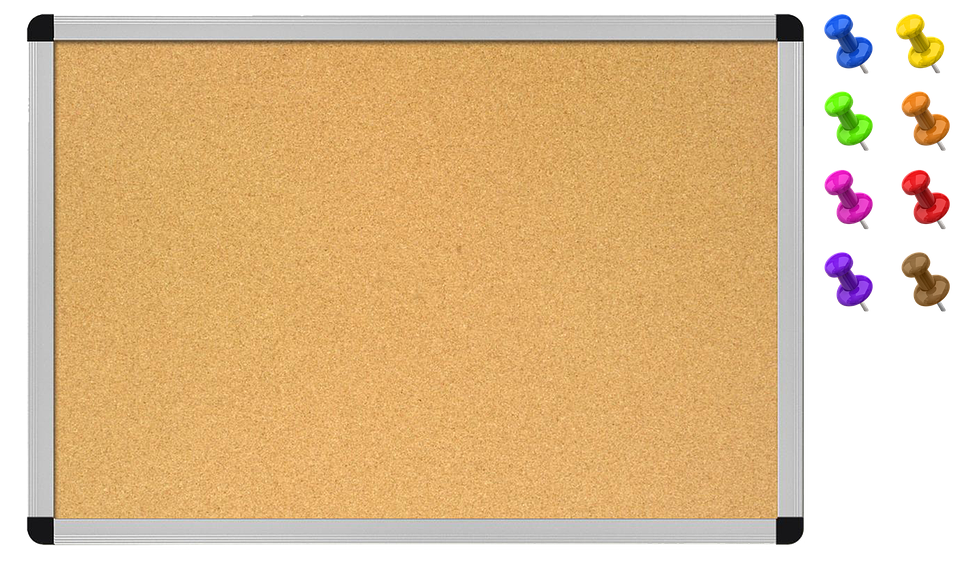 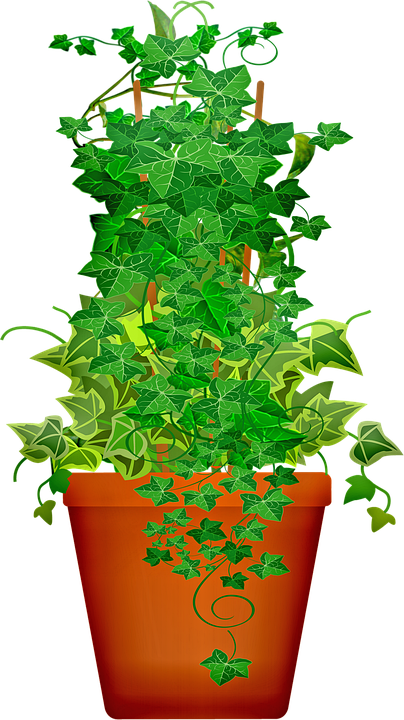 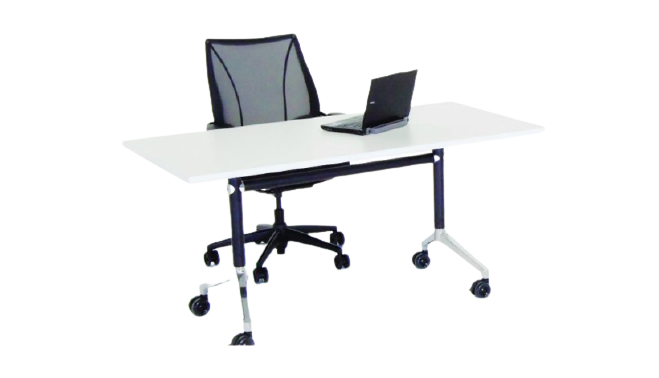 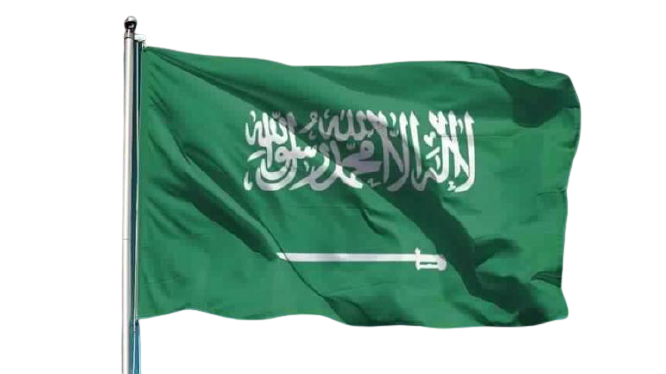 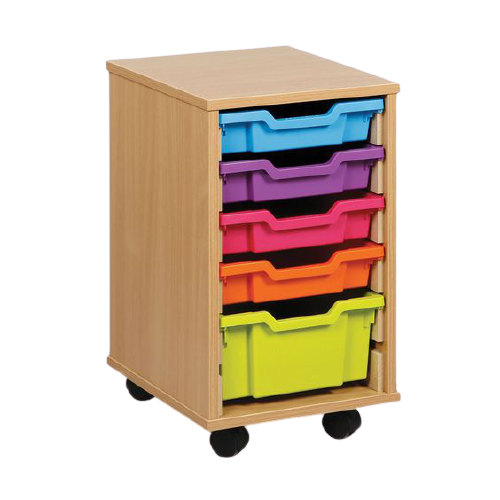 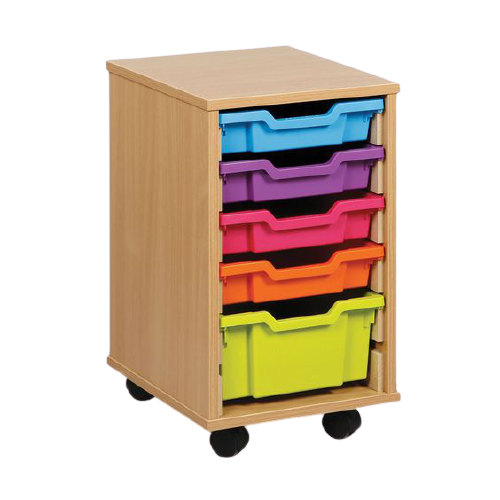 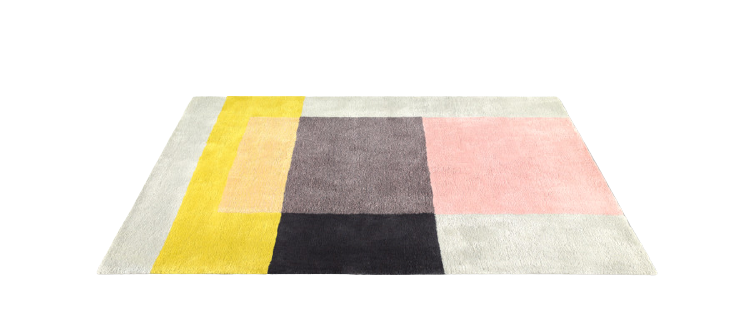 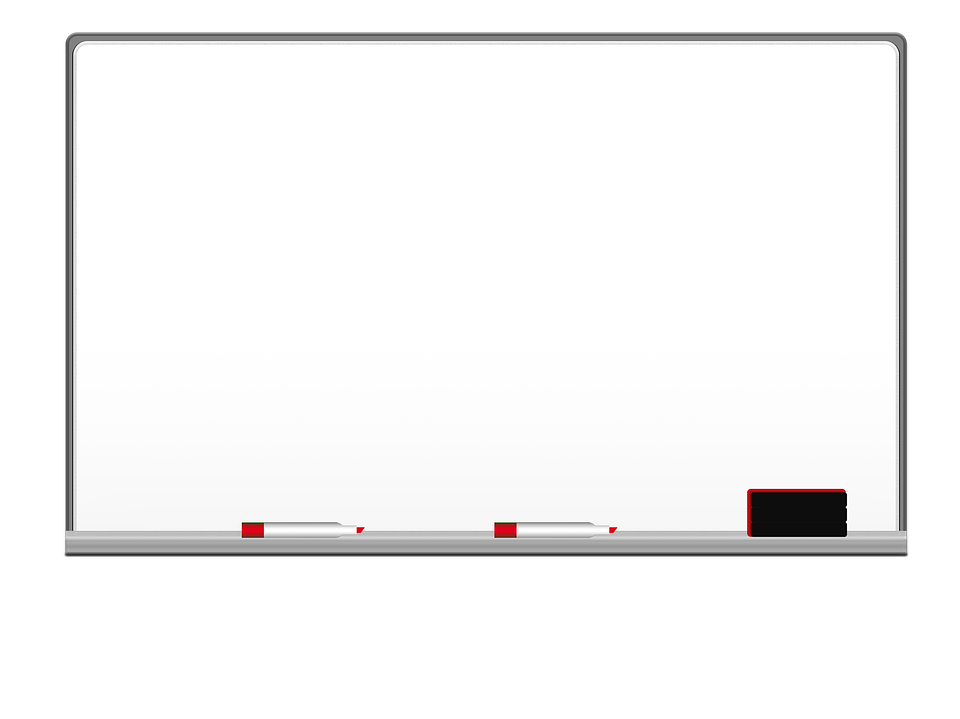 الوحدة الأولى
كتاب الطالب ص 28
الفصل الأول
المخلوقات الحية وحاجاتها
تعرف المخلوقات الحية
الدرس الأول
المفردات
البيئة
الخلايا
التكاثر
الاستجابة
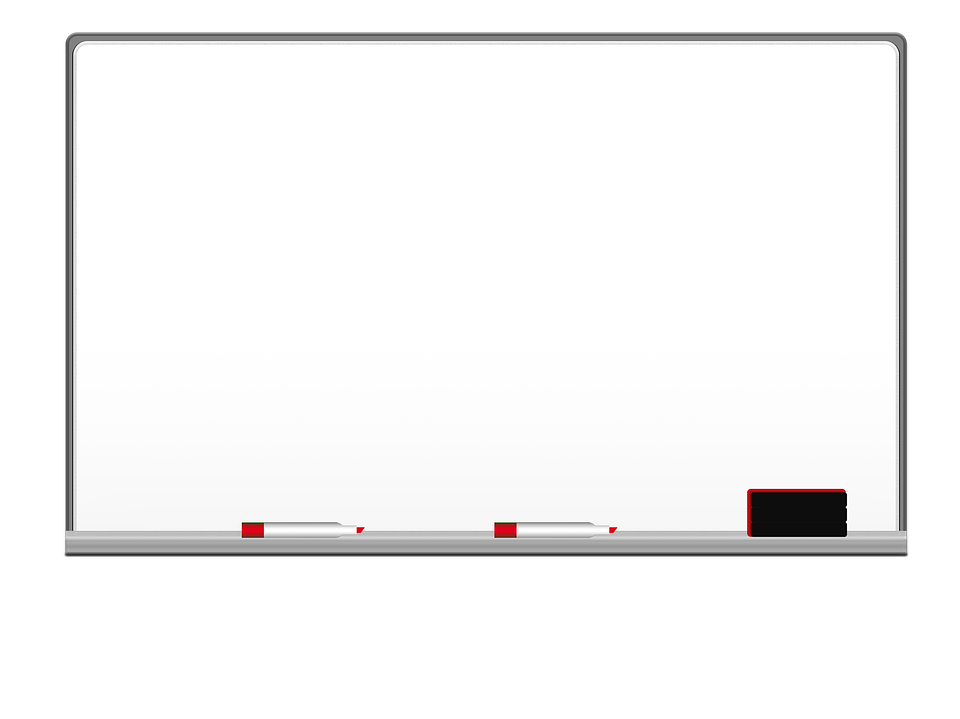 كتاب الطالب ص 28
الوحدة الأولى
خصائص المخلوقات الحية
الفصل الأول
تعرف المخلوقات الحية
المخلوقات الحية تنمو
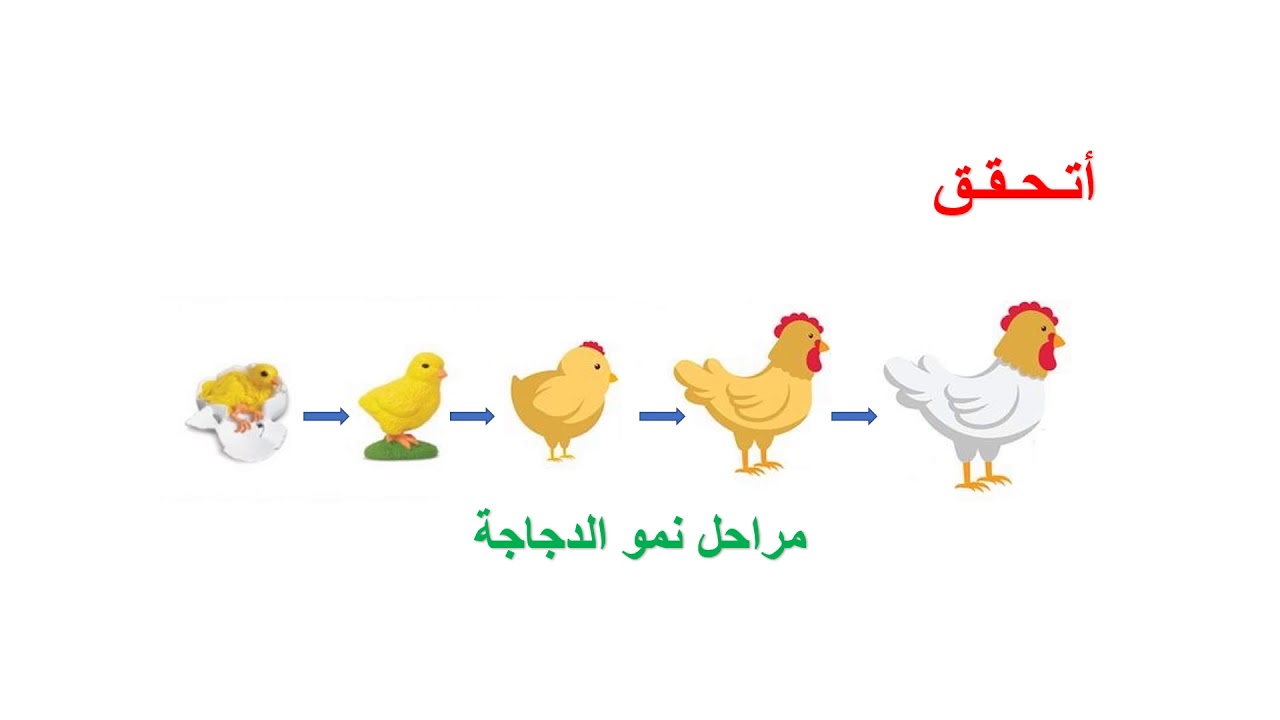 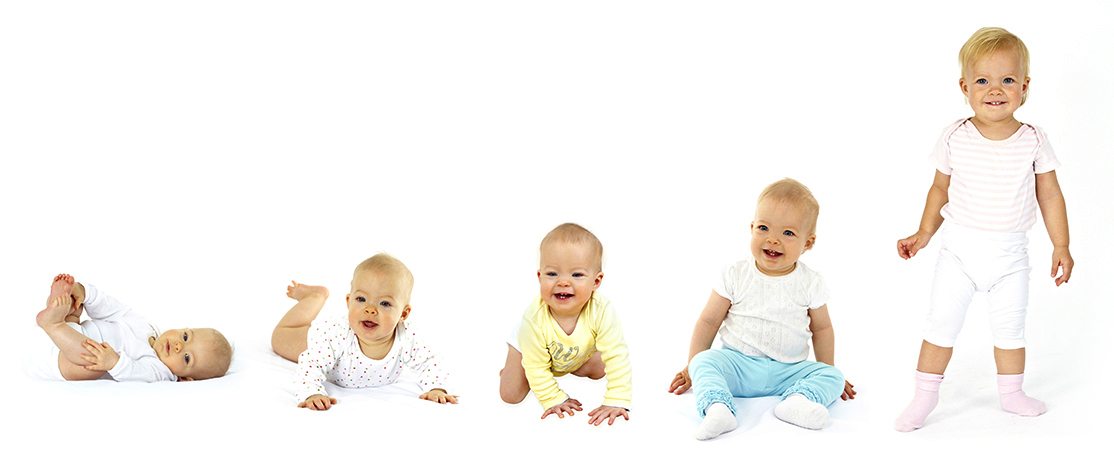 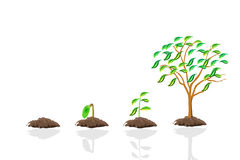 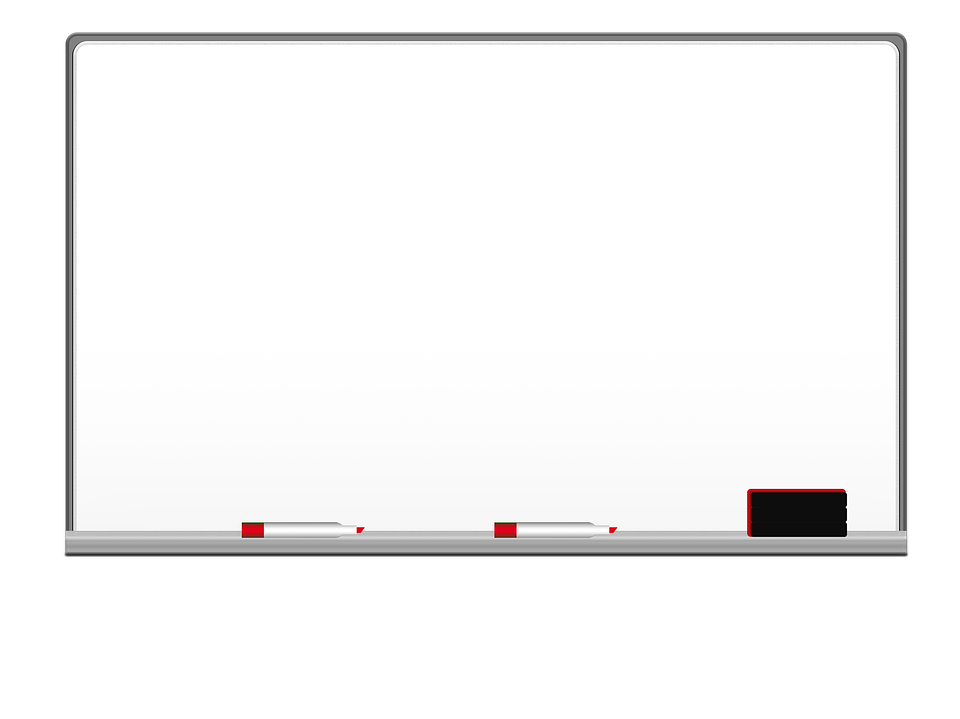 كتاب الطالب ص 28
الوحدة الأولى
خصائص المخلوقات الحية
الفصل الأول
تعرف المخلوقات الحية
المخلوقات الحية تستجيب
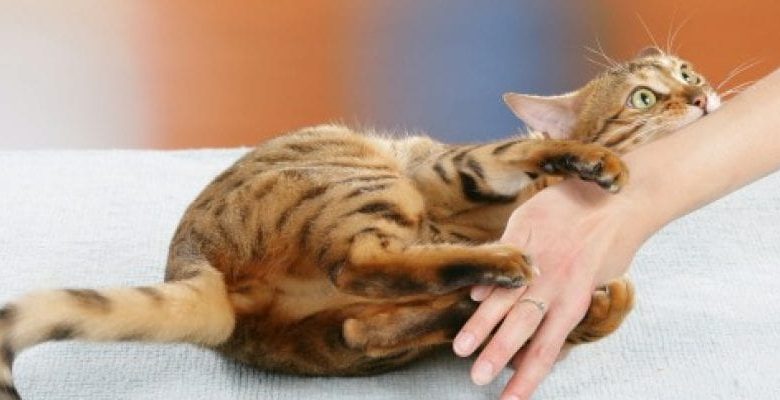 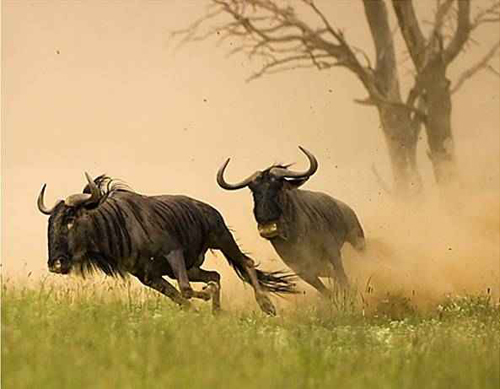 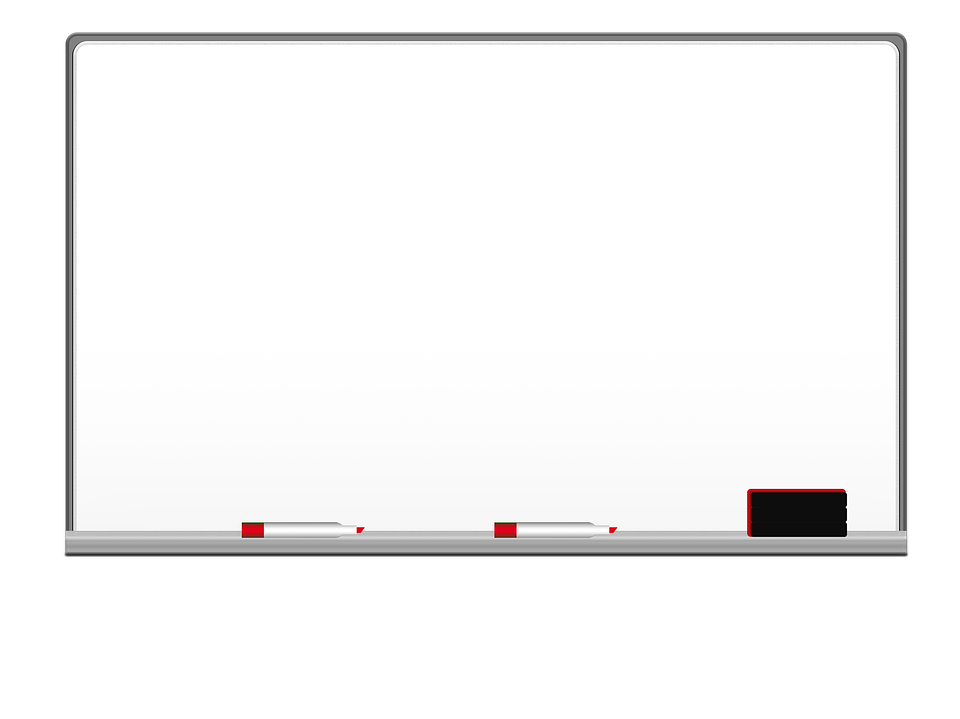 كتاب الطالب ص 29
الوحدة الأولى
خصائص المخلوقات الحية
الفصل الأول
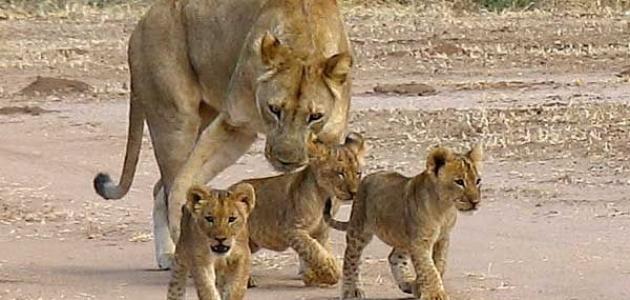 تعرف المخلوقات الحية
المخلوقات الحية تتكاثر
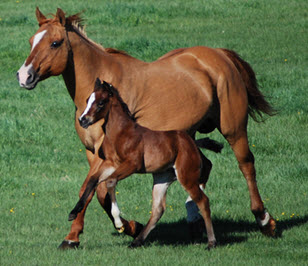 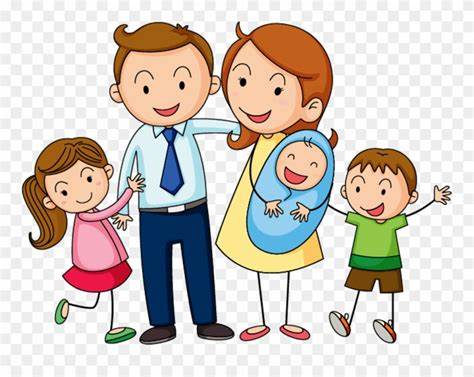 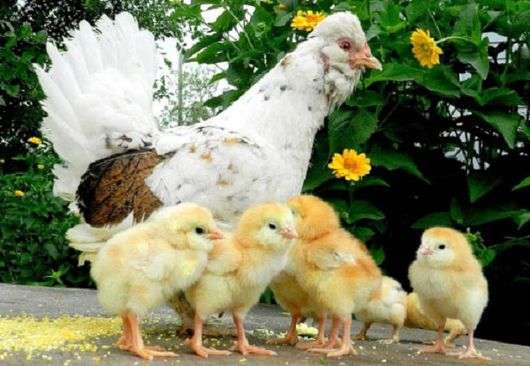 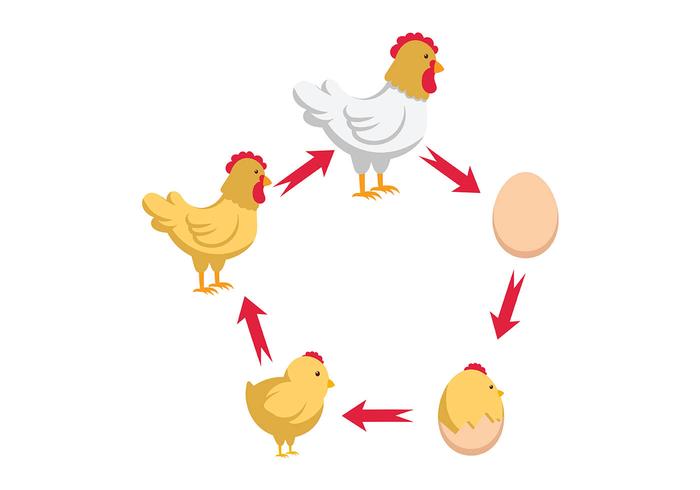 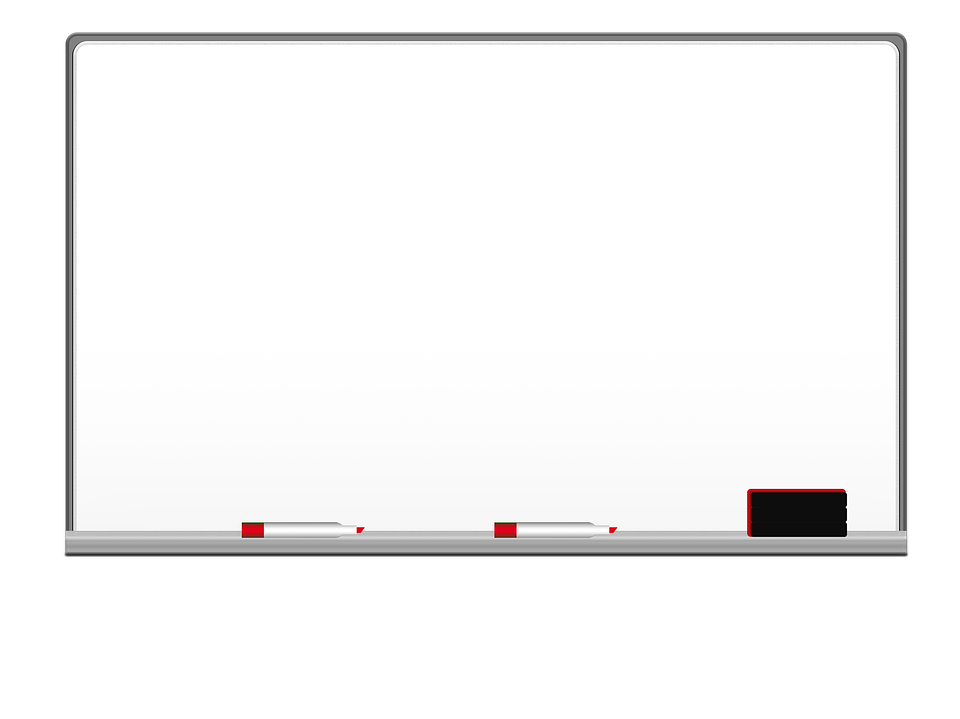 الوحدة الأولى
كتاب الطالب ص 28 - 29
الفصل الأول
خصائص المخلوقات الحية
تعرف المخلوقات الحية
المخلوقات الحية تستجيب
المخلوقات الحية تتكاثر
المخلوقات الحية تنمو
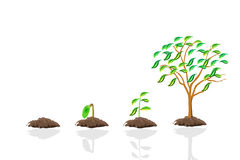 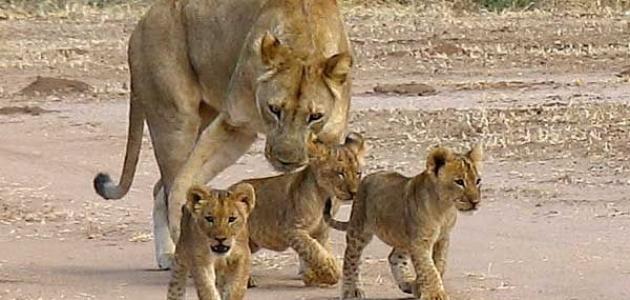 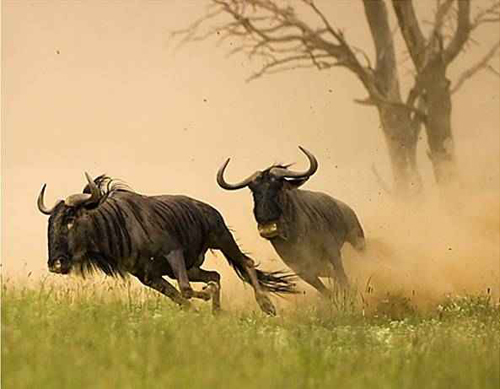 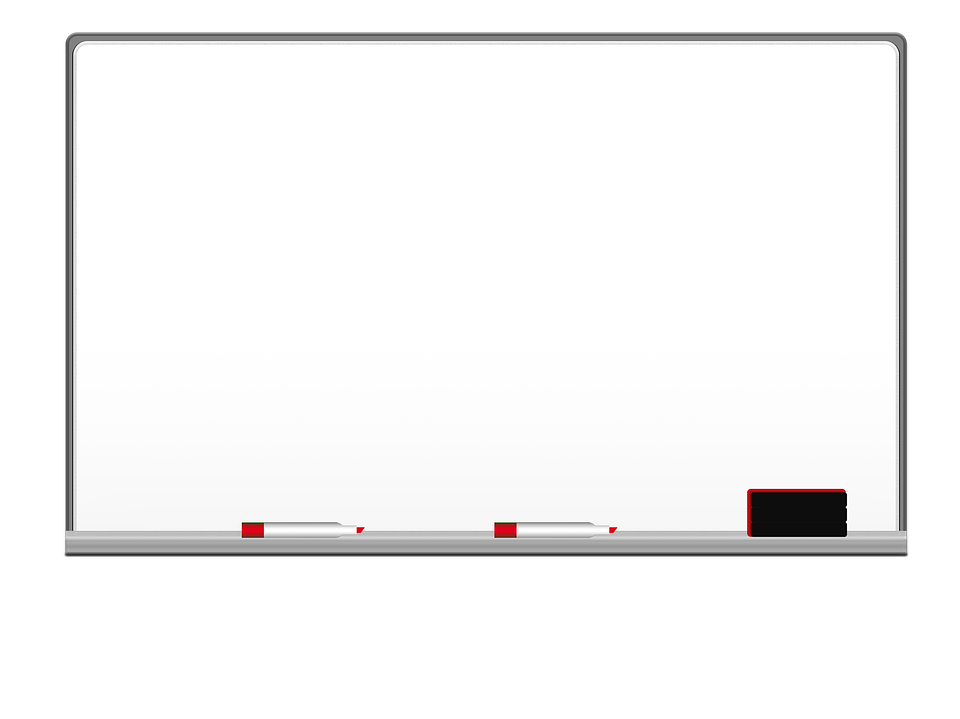 الوحدة الأولى
كتاب الطالب صـ30 - 31
الفصل الأول
حاجات المخلوقات الحية
تعرف المخلوقات الحية
الغازات
الماء
الغذاء
المكان
تحتاج معظم المخلوقات الحية الأكسجين الموجود في الهواء والماء من الحيوانات من يحصل على الأكسجين من الهواء بينما الأسماك تحصل عليه من الماء من خلال الخياشيم
تحتاج المخلوقات الحية إلى الطاقة التي تحصل عليها من الغذاء لكي تعيش وتنمو
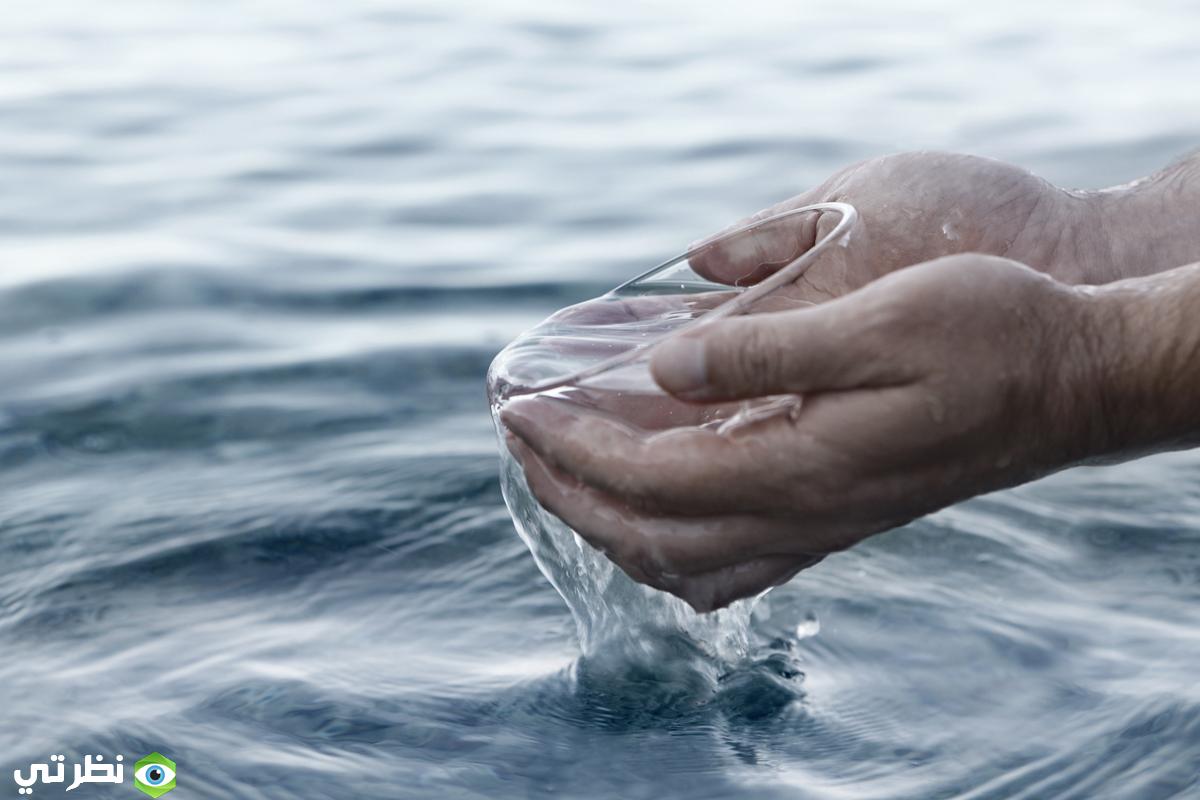 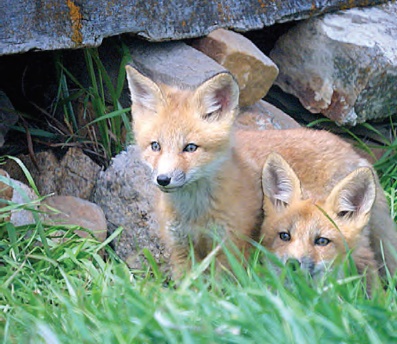 يدخل الماء في تركيب أجسام جميع المخلوقات الحية ؛ فهي تستخدمه  لتفكيك الطعام ونقله عبر أجسامنا والتخلص من الفضلات
تحتاج المخلوقات الحية إلى أماكن تحصل منها على حاجاتها لكي تعيش وتنمو .
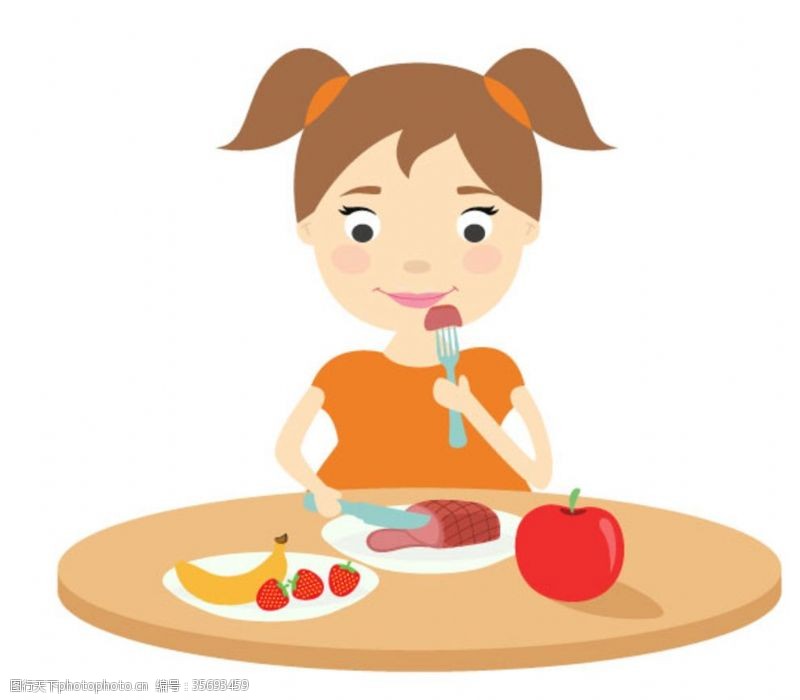 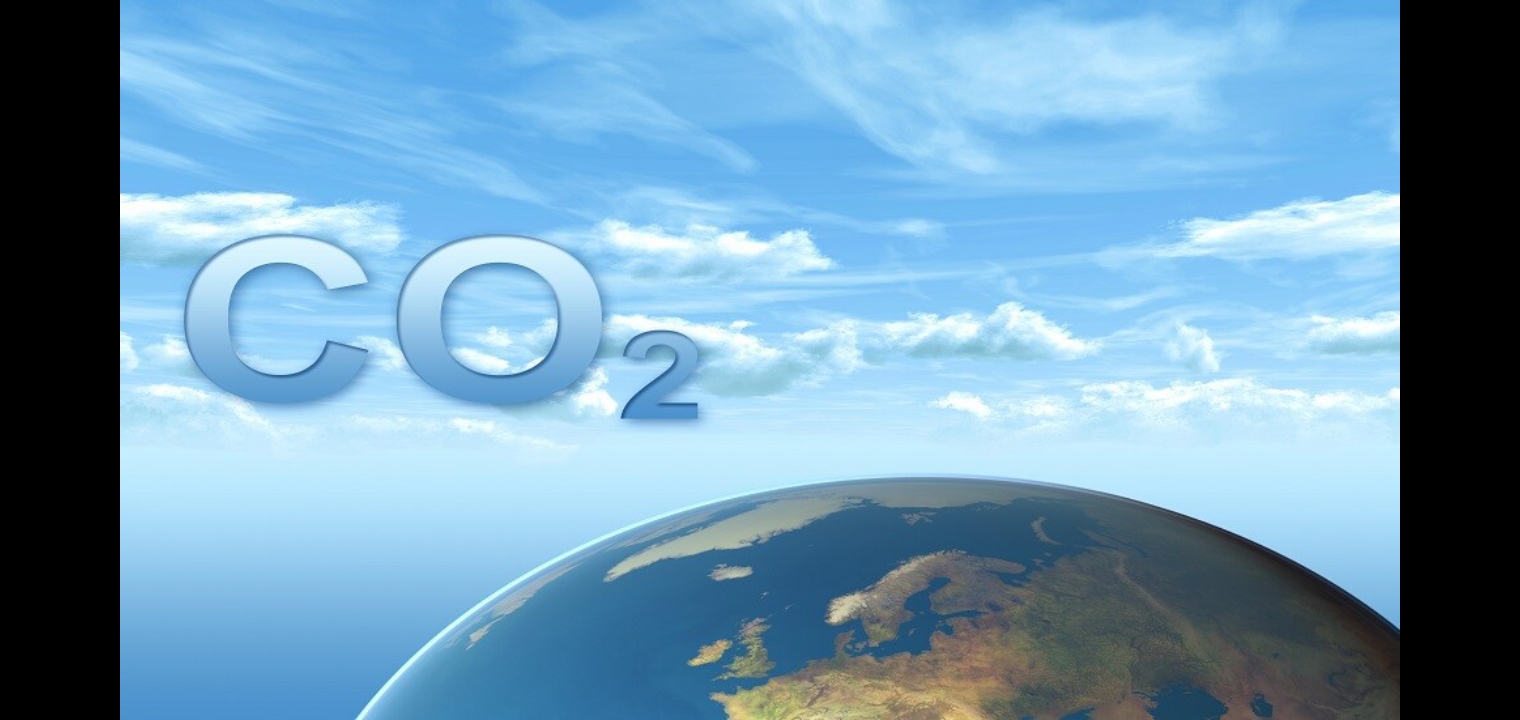 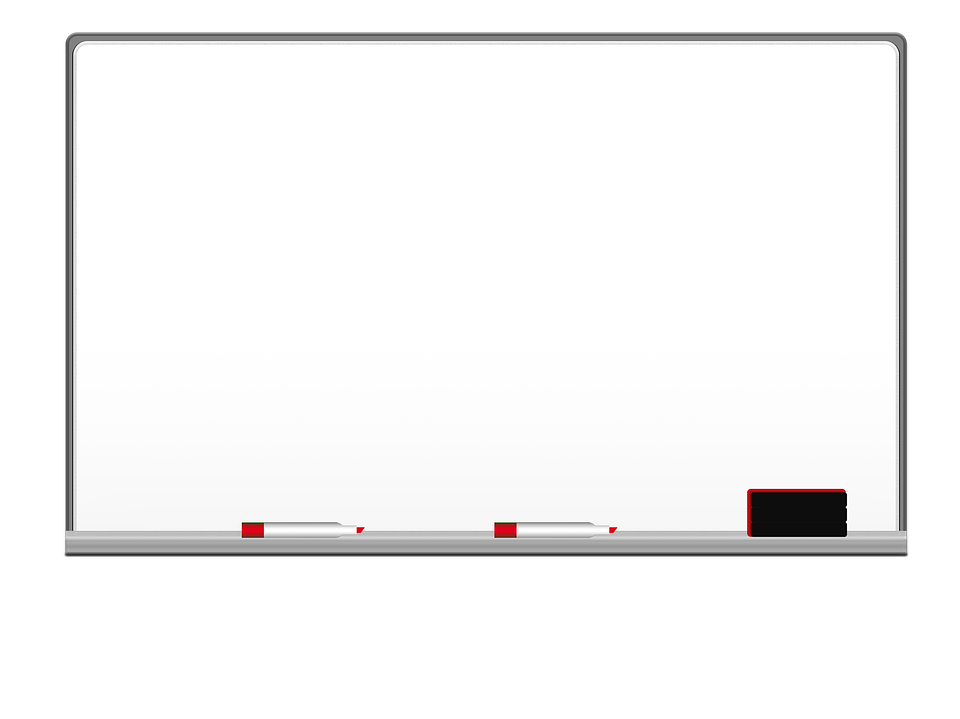 كتاب الطالب صـ32
الوحدة الأولى
الفصل الأول
حاجات المخلوقات الحية
تعرف المخلوقات الحية
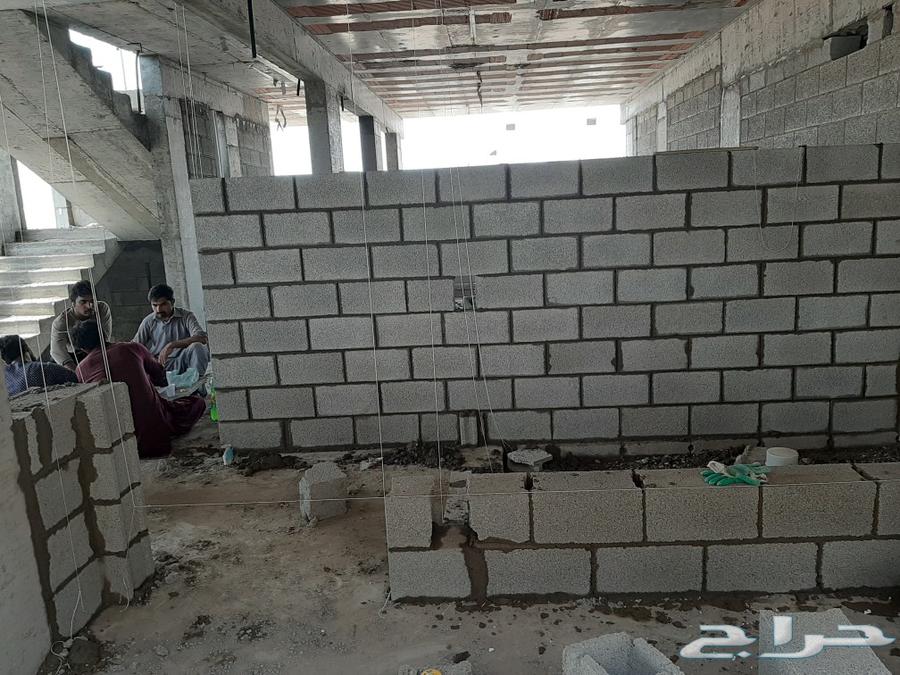 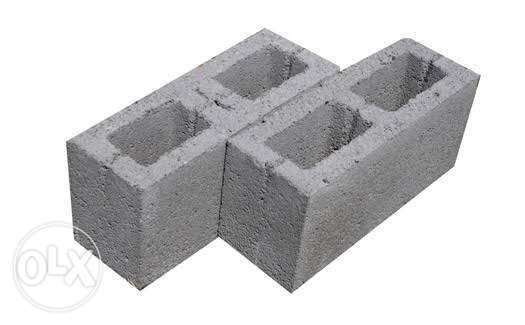 المنزل مكون من قوالب بلوكات صغيرة ، كذلك فإن أجسامنا مكونة من أجزاء صغيرة تسمى خلايا .
الخلايا
الخلايا : هي الوحدات البنائية التي تكون أجسام جميع المخلوقات الحية . وهي صغيرة جدا ، لا يمكن أن أراها بالعين المجردة فالنملة الصغيرة مكونة من ملايين الخلايا ، ولكي أِشاهد هذه الخلايا فإنني أحتاج إلى أداة تسمي المجهر تجعل الأشياء الصغيرة تبدو كبيرة .
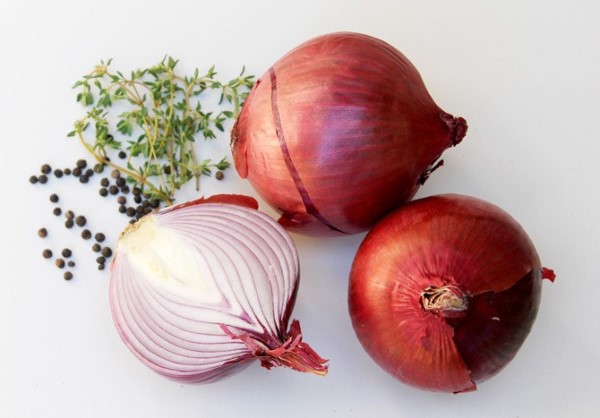 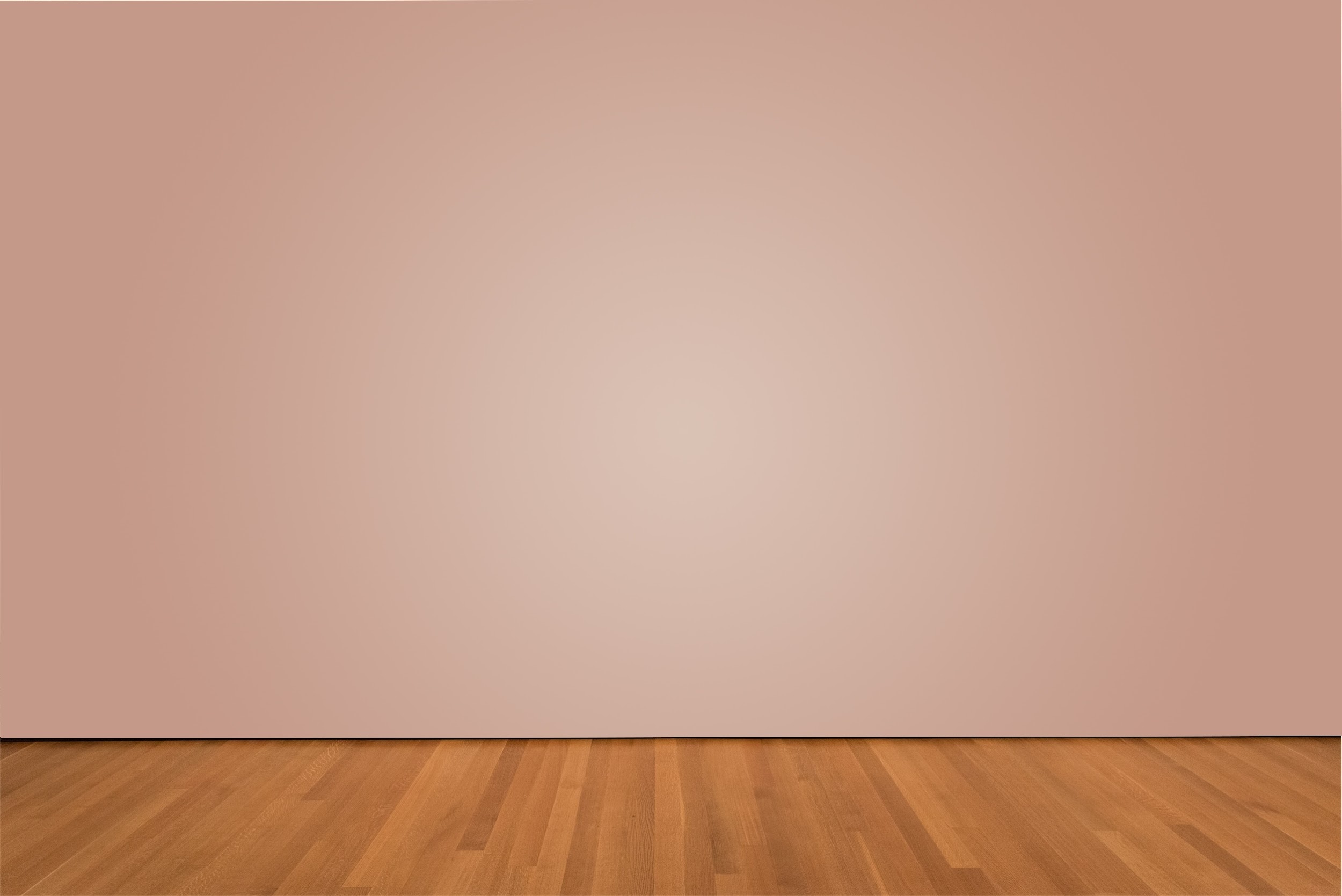 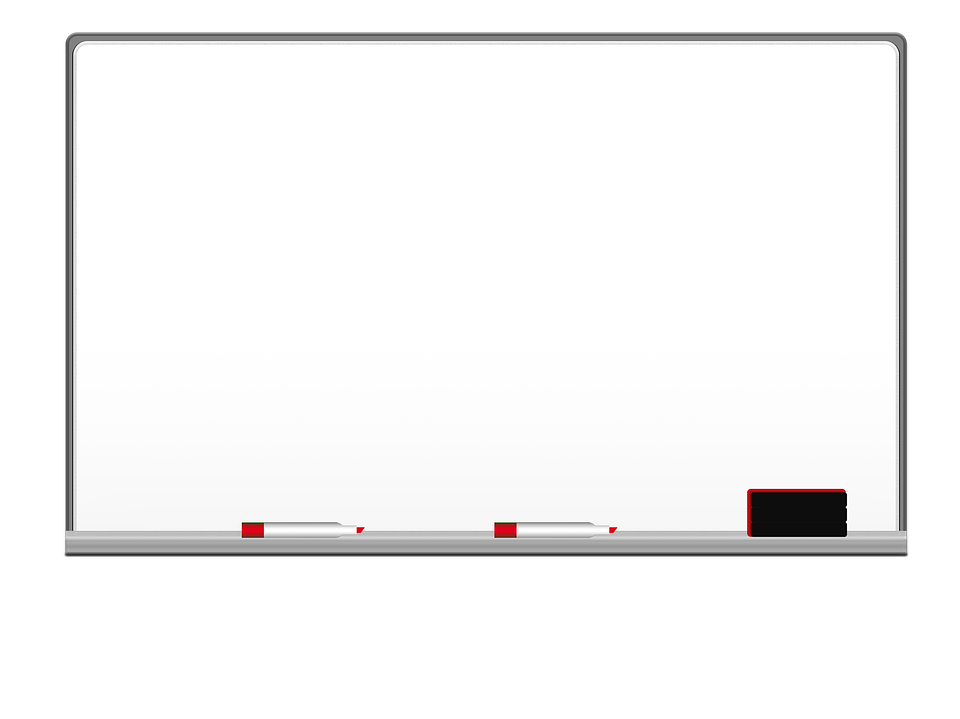 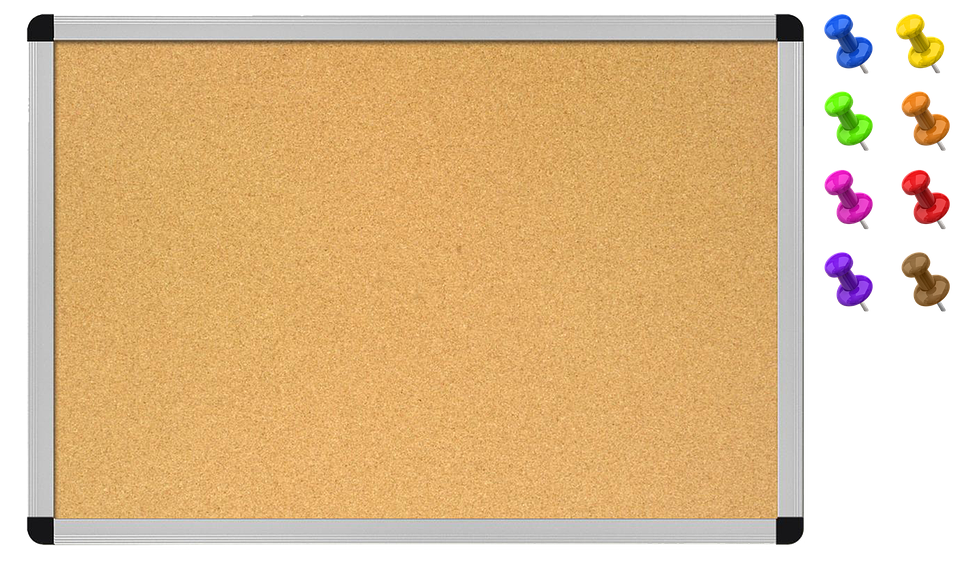 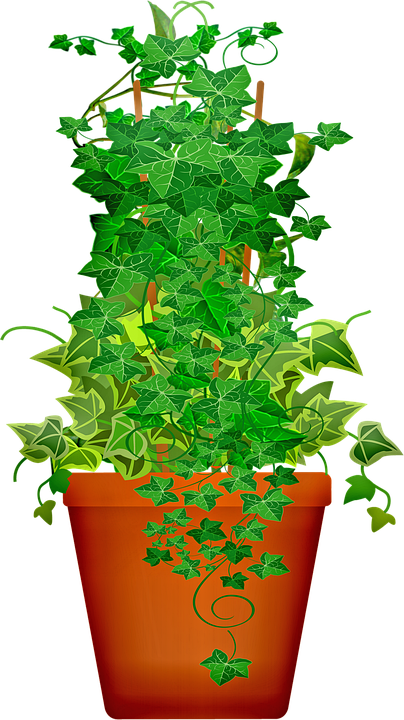 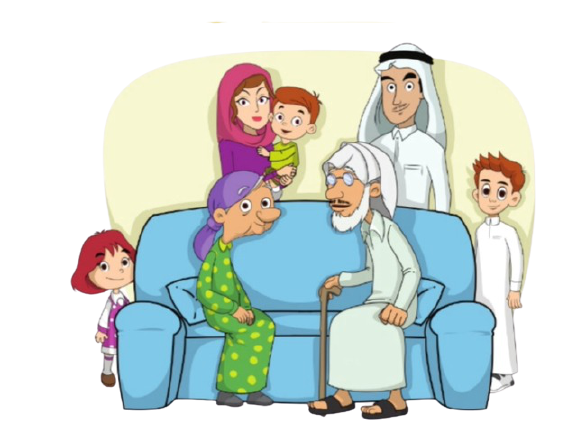 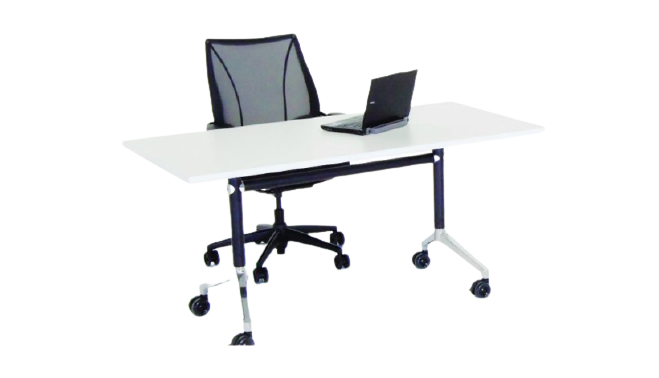 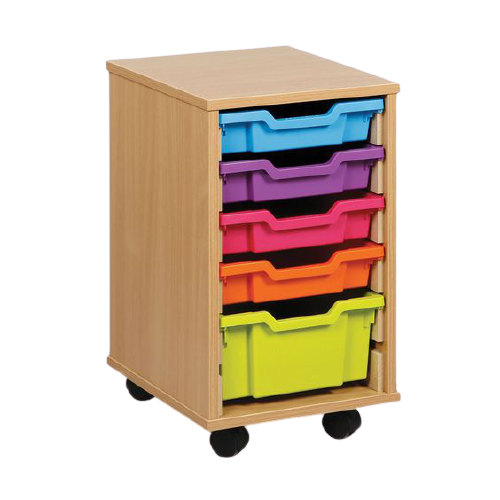 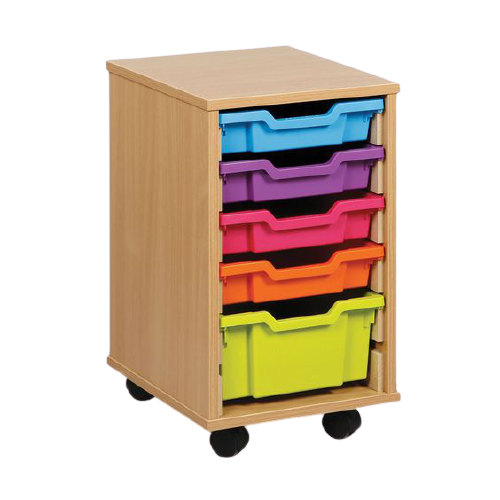 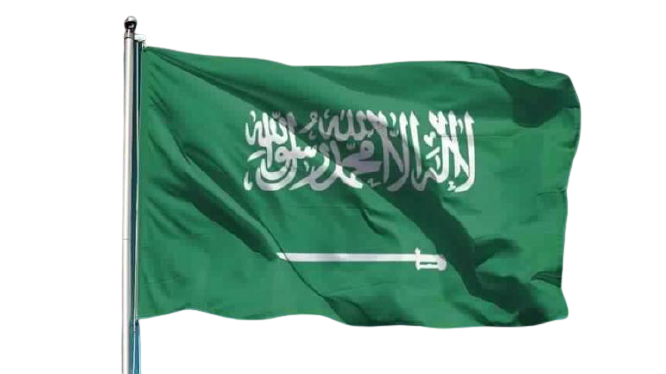 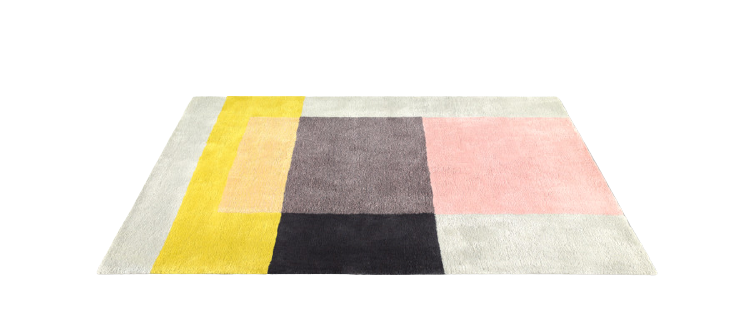